শুভেচ্ছা
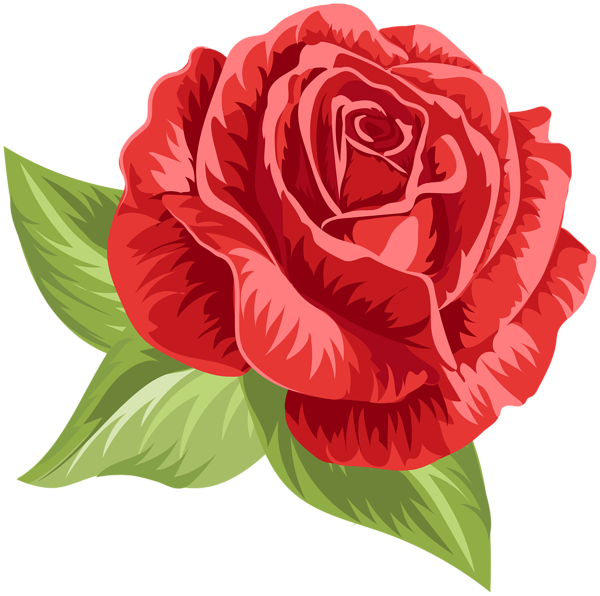 শিক্ষক পরিচিতি

মোঃ জয়নাল আবেদীন ভূঁইয়া
সহকারী শিক্ষক
বগাচতর এন. জি. ইউ আই ফাজিল মাদ্‌রাসা
সীতাকুণ্ড, চট্টগ্রাম
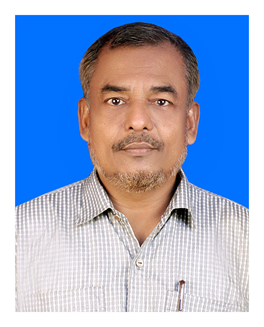 এই শিশু-কিশোরদের দেখে কি মনে হচ্ছে?
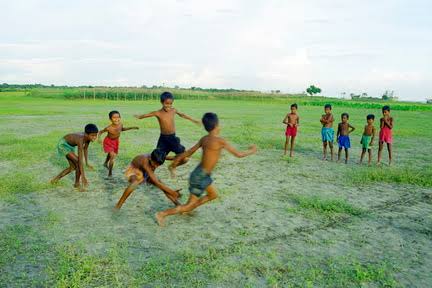 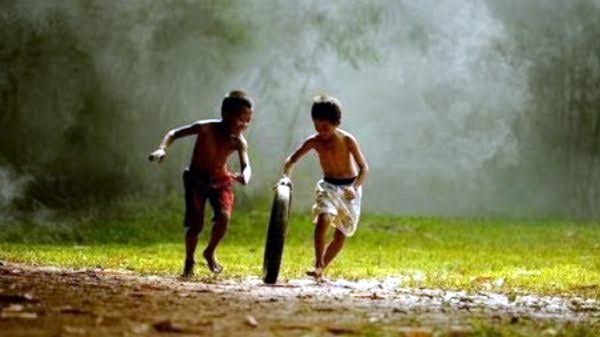 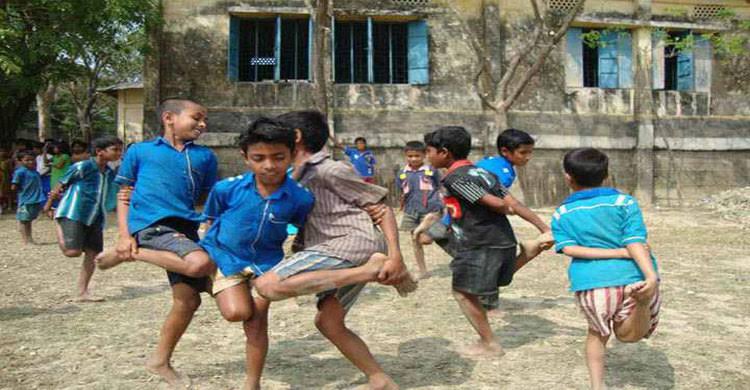 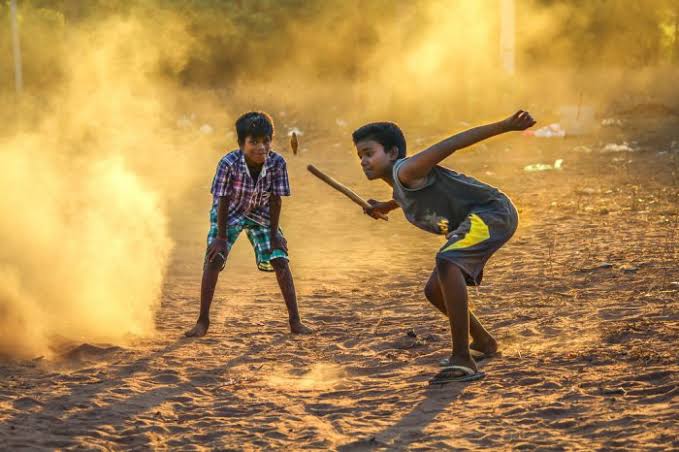 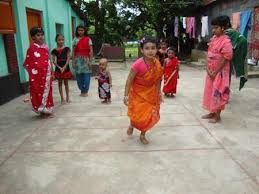 সুস্থ শিশু-কিশোর
এরা কি ধরনের  শিশু?
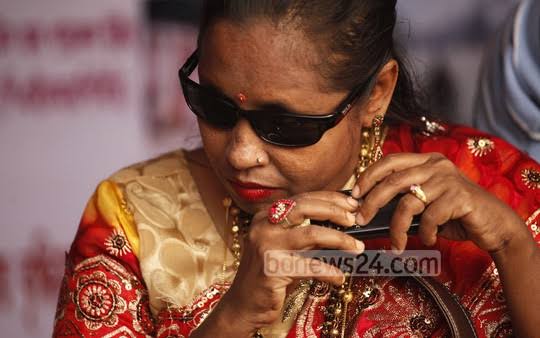 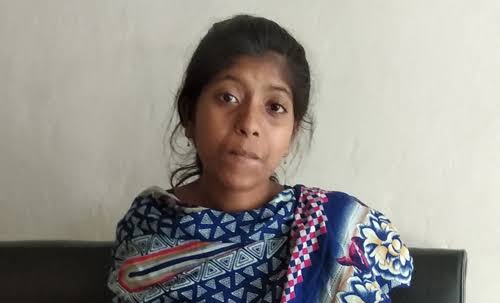 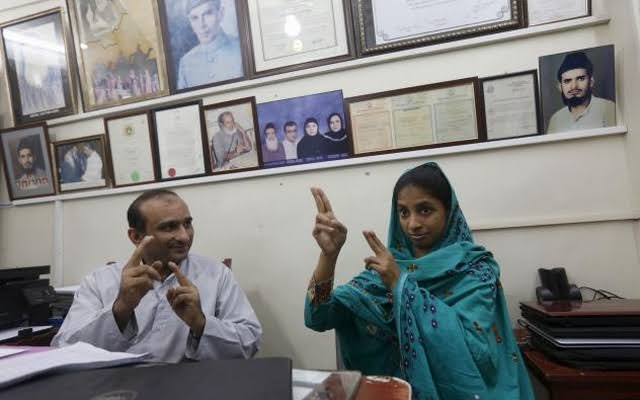 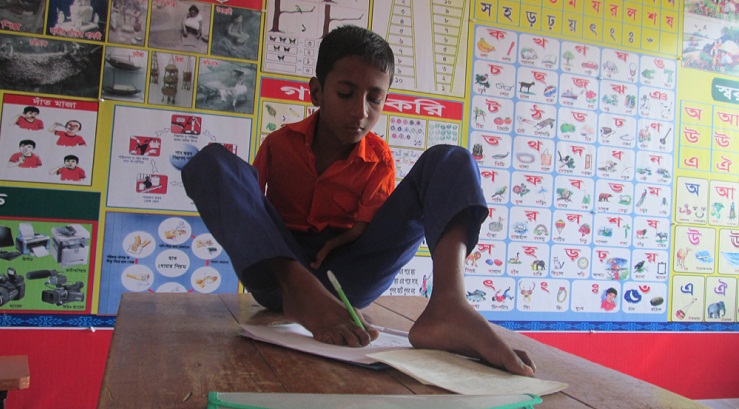 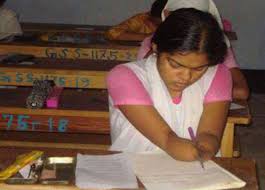 প্রতিবন্ধী শিশু
রবীন্দ্রনাথ ঠাকুরের ‘সুভা’ গল্পে ‘সুভা’
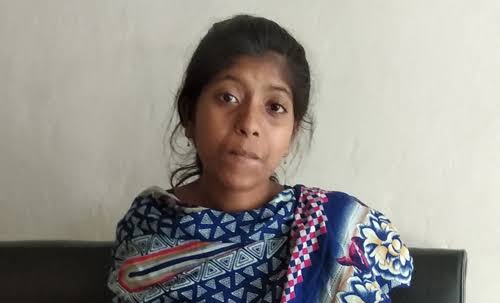 একটি বোবা প্রতিবন্ধী মেয়ে
আজকের পাঠ
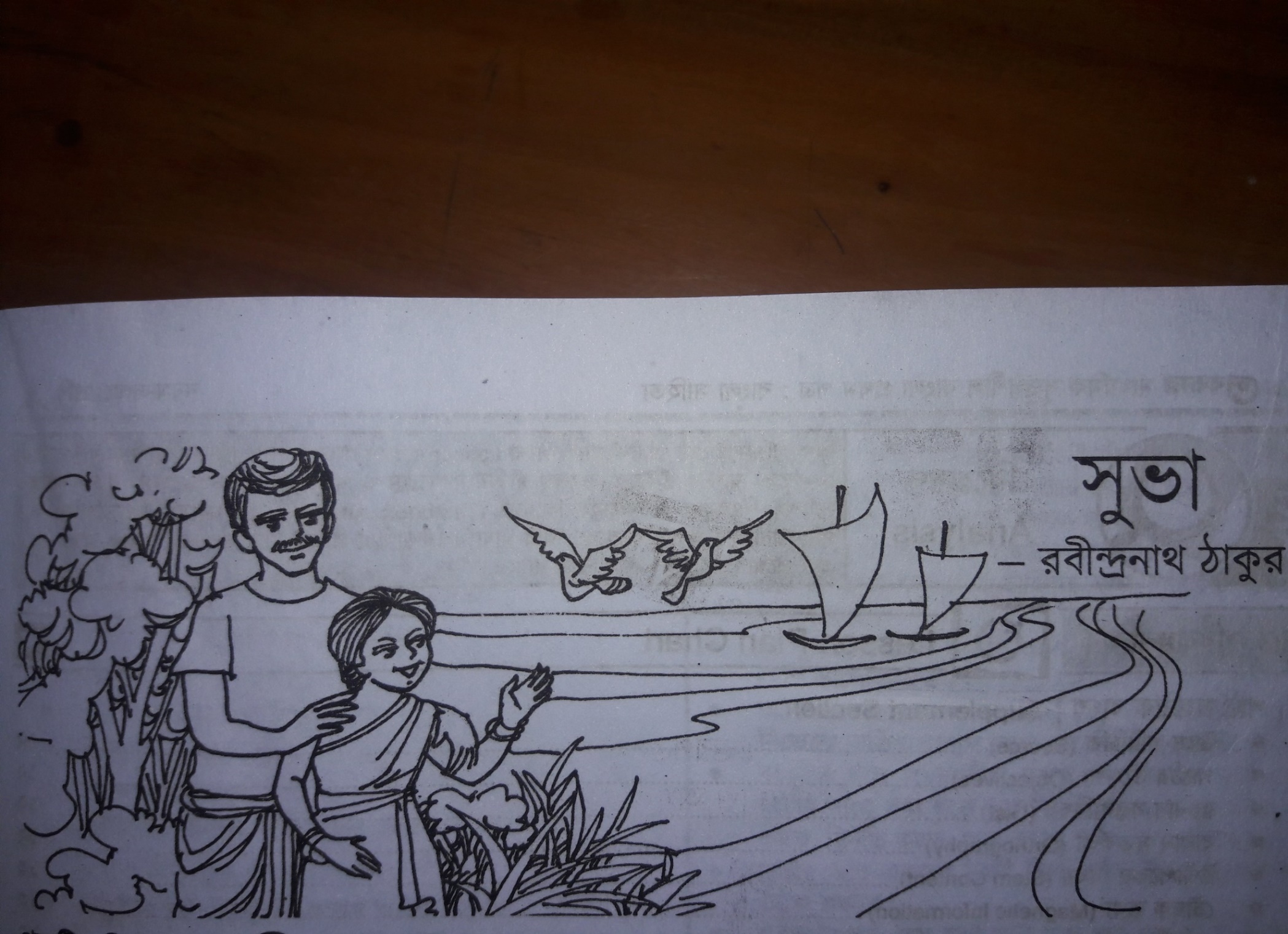 পাঠ পরিচিতি
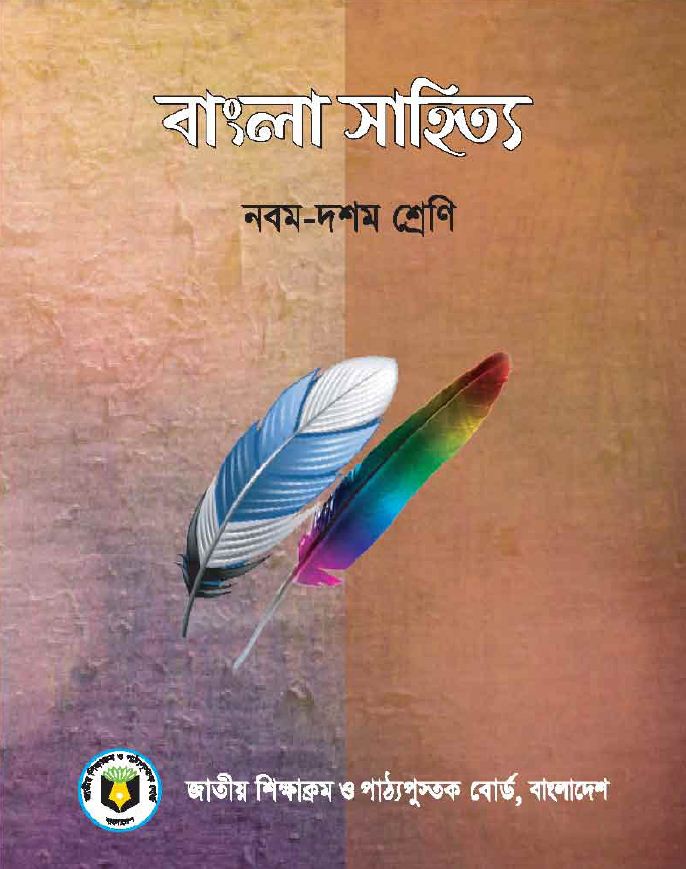 শ্রেণিঃ ৯ম
বিষয়ঃ বাংলা ১ম
    (গদ্যাংশ)
শিখনফল
এই পাঠ শেষে শিক্ষার্থীরা-
১। লেখক পরিচিতি বলতে পারবে।
২। নতুন শব্দের অর্থ লিখতে পারবে।
৩। বাকপ্রতিবন্ধীদেরও অনুভূতি আছে 
    সে কথা বর্ণনা করতে পারবে।
লেখক পরিচিতি
রবীন্দ্রনাথ ঠাকুর
শব্দার্থ
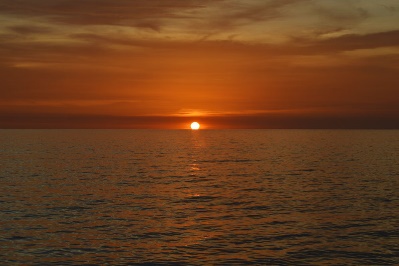 ডুবন্ত
অস্তমান
চোখের পাতা
নেত্রপল্লব
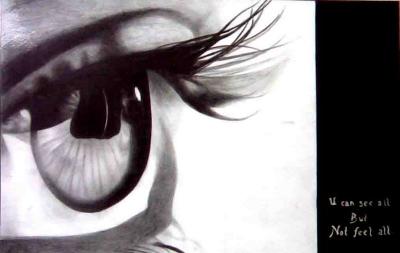 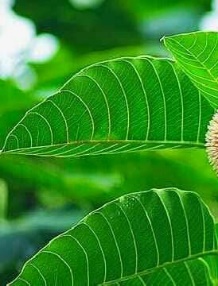 কচিপাতা
কিশলয়
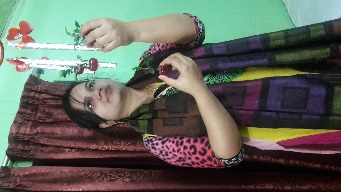 পলকহীনভাবে
অনিমেষভাবে
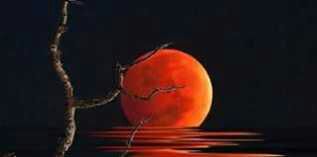 পূর্ণিমাতিথি
পরিপূর্ণ চাঁদ
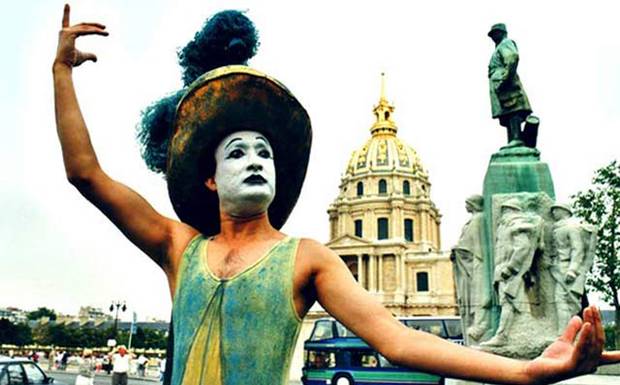 মূক
বোবা
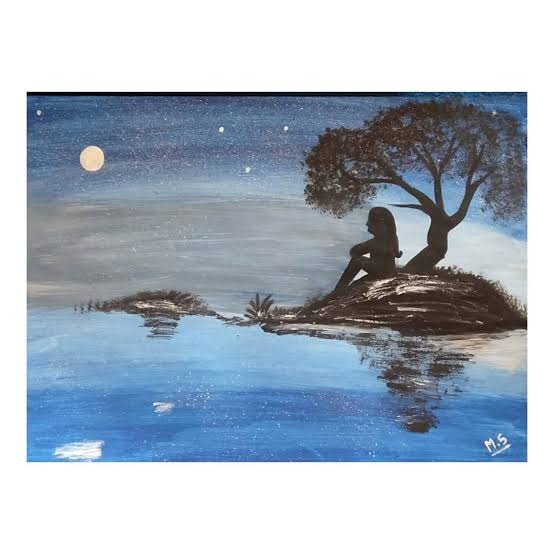 প্রকৃতি যেন তার ভাষার অভাব পূরণ করে দেয়। যেন তাহার হয়ে কথা বলে। সময় পেলেই নদীর ধারে গিয়ে বসে।
সুভা দিনের মধ্যে তিনবার গোয়ালঘরে যাইত, তা ছাড়াও গৃহে যেদিন কোন কঠিন কথা শুনিতো তখন সে মূক বন্ধু গাভী দুটির কাছে যাইতো।তারা গা ঘেঁষিয়া ,শিং ঘষিয়া তাকে সান্তনা দিতে চেষ্টা করিত।
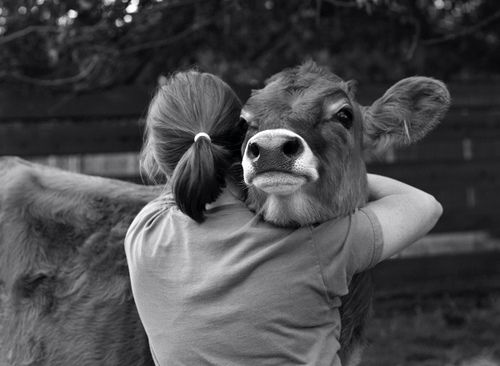 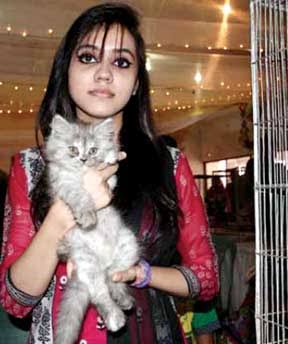 দিনেবা রাতে যখন তখন সুভার কোলে বিড়াল শাবক দখল করে নিত।
সুভার আরেকটি সঙ্গী ছিল প্রতাপ। অকর্মণ্য,ছিপ দিয়া মাছ ধরিত। মাছ ধরার সময় বাক্যহীন সঙ্গীই দরকার,
তাই সুভার মর্যাদা সে বুঝিত।
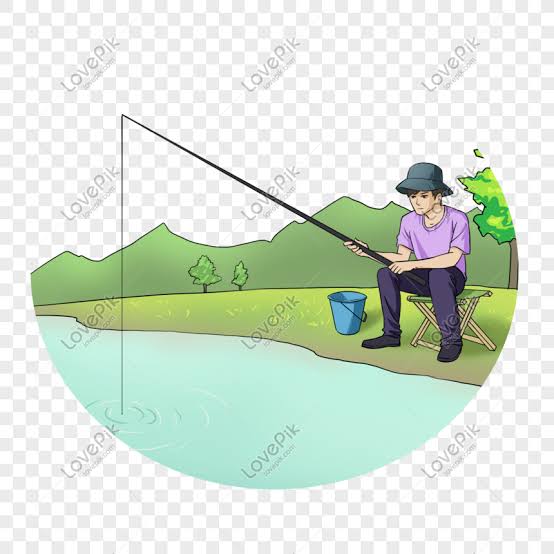 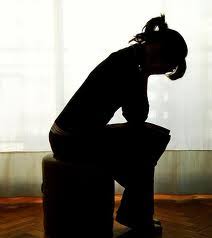 অবশেষে সুভার বিয়ের দিন ধার্য হল। সেদিন রাত্রে সুভা ধরনীতে লুটাইয়া বলিল, আমাকে তুমি ধরিয়া রাখো।
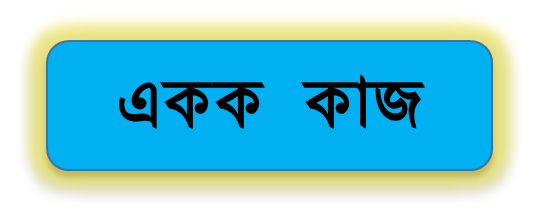 ছবিতে আর ও কি দেখতে পাচ্ছি?
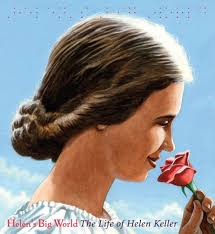 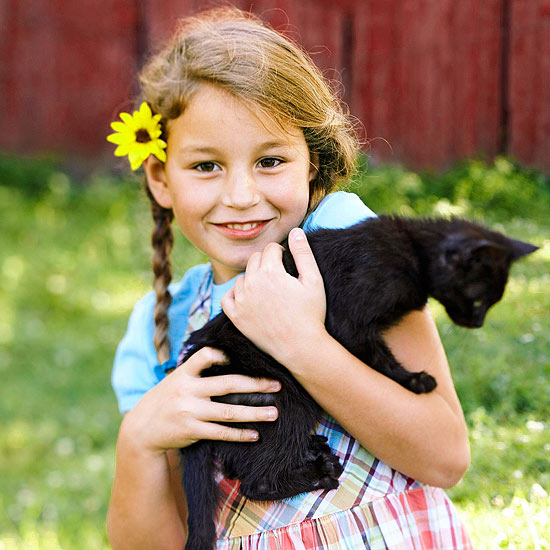 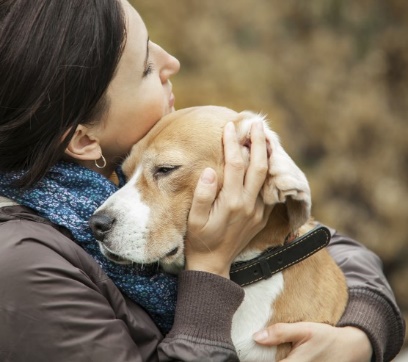 বাকপ্রতিবন্ধীরা  ফুল, পশু-পাখি ভালবাসে
বাকপ্রতিবন্ধীদের কি প্রয়োজন?
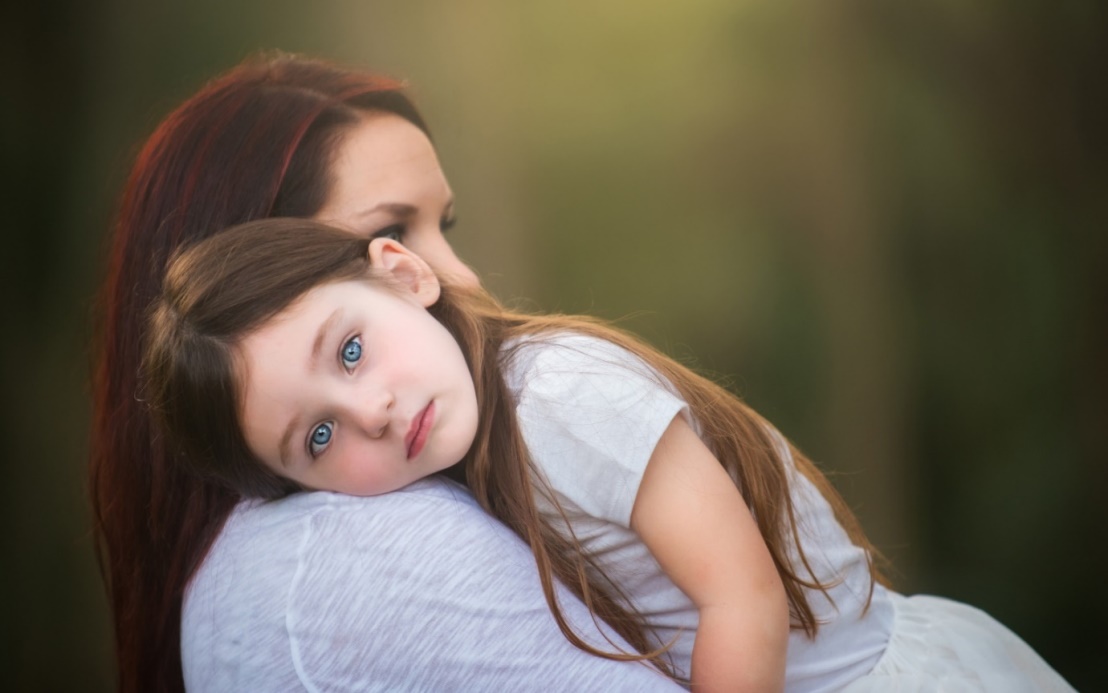 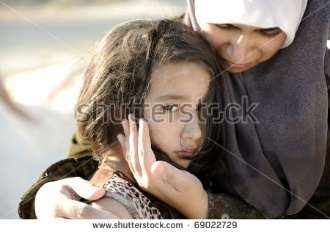 এরা খুব আবেগ প্রবন,ভালবাসা,মায়া-মমতা প্রয়োজন হয়।
সহানুভুতি ও সহযোগিতা পেলে এরাও ভাল কিছু করতে পারে।
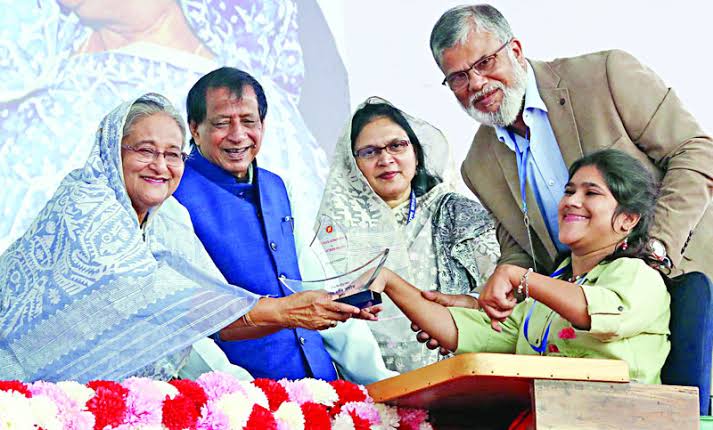 মূল্যায়ন
প্রশ্ন
১।সুভার গ্রামের নাম কি?
২।ছিপ ফেলে মাছ ধরা কার সখ?
৩।সুভার বড় দুবোনের নাম কি?
৪। প্রতাপ সুভাকে কি নামে ডাকতো?
৫।সুভা অবসর পেলে কোথায় গিয়ে বসতো?
উত্তর
১। চন্ডিপুর
২। প্রতাপের
৩।সুকেশুনী ও সুহাসিনী
৪।সু
৫।নদীর ধারে
বাড়ির কাজ
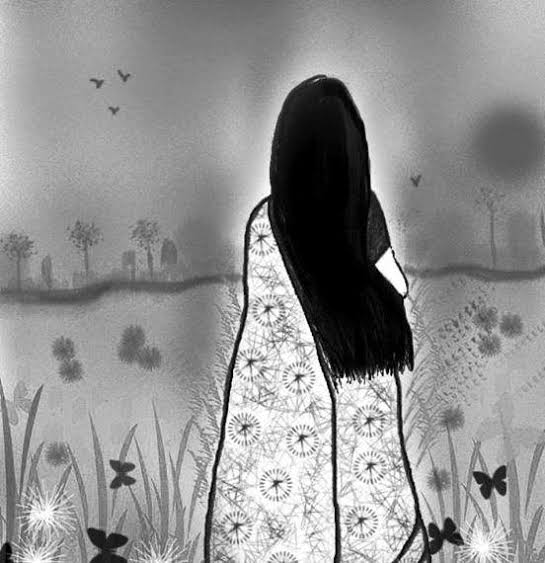 সুভা শিশুকাল থেকে কি বুঝিতে শিখেছিল ,তা বিস্তারিতভাবে লিখবে।
ধন্যবাদ
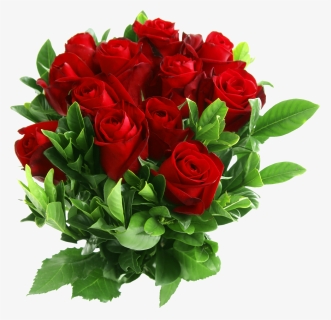